«Война и мир»  том II часть 2
Проверим знание текста.
Какому герою приходят в голову мысли:  
  “Что дурно? Что хорошо? Что надо любить, что надо ненавидеть? Для чего нужно жить и что такое я? Что такое жизнь, что такое смерть? Какая сила управляет всем?” 
 
Пьеру
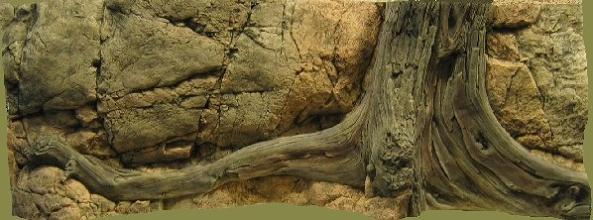 С кем познакомился Пьер, задержавшись на станции в Торжке? 

Осип Алексеевич Баздеев – 
один из известнейших масонов
Масонство
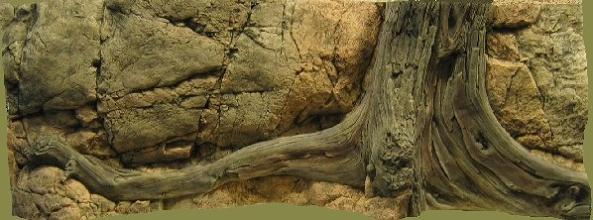 Масо́нство— нравственно-этическое движение, возникшее в XVIII веке в виде закрытой организации с ритуалами и символикой, частично заимствованной из христианства.   
         Название масон или франкмасон происходит от фр. franc-maçon (в старофранцузском masson, англ. freemason), употребляется также буквальный перевод этого названия — вольный каменщик. 
    Девиз масонства – «СВОБОДА, РАВЕНСТВО, БРАТСТВО».
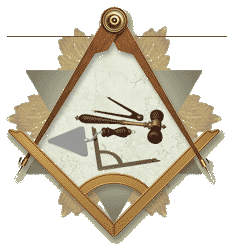 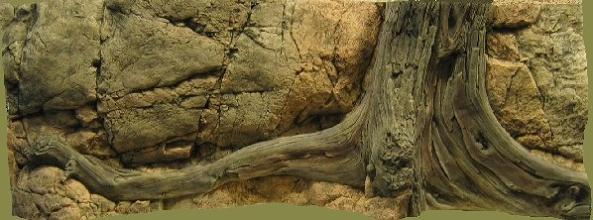 Символика и терминология масонства ведёт начало от орудий труда каменщиков-строителей средневековых соборов в Европе, которые были первыми т. н. «братьями» движения. 
            Мастерок, циркуль, отвес, фартук и др. толкуются масонами в символическом смысле и используются для изложения масонской нравственно-этической системы.
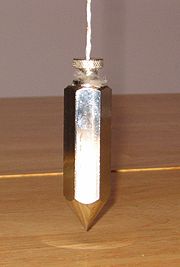 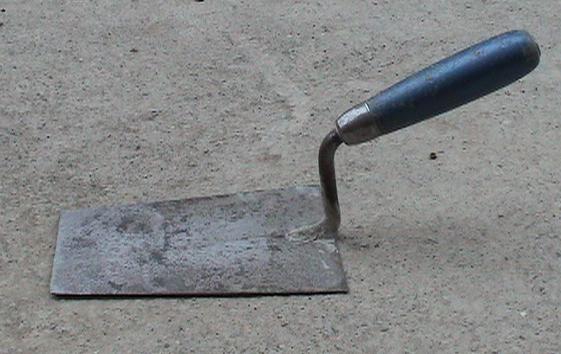 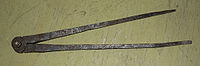 Формулировка целей этого общества: очищая и исправляя сердце и разум отдельных членов общества, 
    исправить человеческий род и противоборствовать злу, царствующему в мире
После принятия в масоны Пьер уезжает в свои имения. Какие преобразования хочет совершить Пьер? 
  … должны быть приняты меры для освобождения крестьян от крепостной зависимости…
женщины с детьми не должны посылаться на работы…
в каждом имении должны быть учреждены больницы, приюты и школы…
Кто не знал, что 
  «священник, встретивший его с крестом, отягощал мужиков своими поборами… ученики … были откупаемы родителями»? 
Пьер
Кто из героев романа рассуждает:
   «Жить для себя, избегая только этих двух зол: вот вся моя мудрость теперь» 
Я жил для славы. (Ведь что же слава? та же любовь к другим, желание сделать для них что-нибудь, желание их похвалы.)  И с тех пор стал спокойнее, как живу для одного себя…»  
 князь Андрей
Что поразило Пьера в князе Андрее, когда он навестил друга в Богучарове? 
«Слова были ласковы, улыбка была на губах и лице князя Андрея, но взгляд был потухший, мёртвый, которому, несмотря на видимое желание, князь Андрей не мог придать радостного и весёлого блеска».
Что проснулось в душе Андрея Болконского, когда он вновь увидел в первый раз, после Аустерлица, то высокое, вечное небо, которое он видел лежа на Аустерлицком поле? 
…Андрей, и, выходя с парома, … поглядел на небо… и в первый раз после Аустерлица…. увидал то высокое, вечное небо… и что-то давно заснувшее, что-то лучшее, что было в нем, вдруг радостно и молодо проснулось в его душе. 
      Свидание с Пьером было для князя Андрея эпохой, с которой началась хотя во внешности и та же самая, но во внутреннем мире его новая жизнь.
За что Денисова хотели отдать под суд? 
      Какое важное историческое событие произошло в Тильзите?
Какое средство художественной выразительности используется в данном отрывке: 
     «Ростов долго стоял у угла, издалека глядя на пирующих. В уме его происходила мучительная работа, которую он никак не мог довести до конца. В душе поднимались страшные сомнения. То ему вспоминался Денисов с своим изменившимся выражением, с своей покорностью и весь госпиталь с этими оторванными руками и ногами, с этой грязью и болезнями. Ему так живо казалось, что он теперь чувствует этот больничный запах мертвого тела, что он оглядывался, чтобы понять, откуда мог происходить этот запах. То ему вспоминался этот самодовольный Бонапарте с своей белой ручкой, который был теперь император, которого любит и уважает император Александр. Для чего же оторванные руки, ноги, убитые люди? То вспоминался ему награжденный Лазарев и Денисов, наказанный и непрощенный. Он заставал себя на таких странных мыслях, что пугался их»?